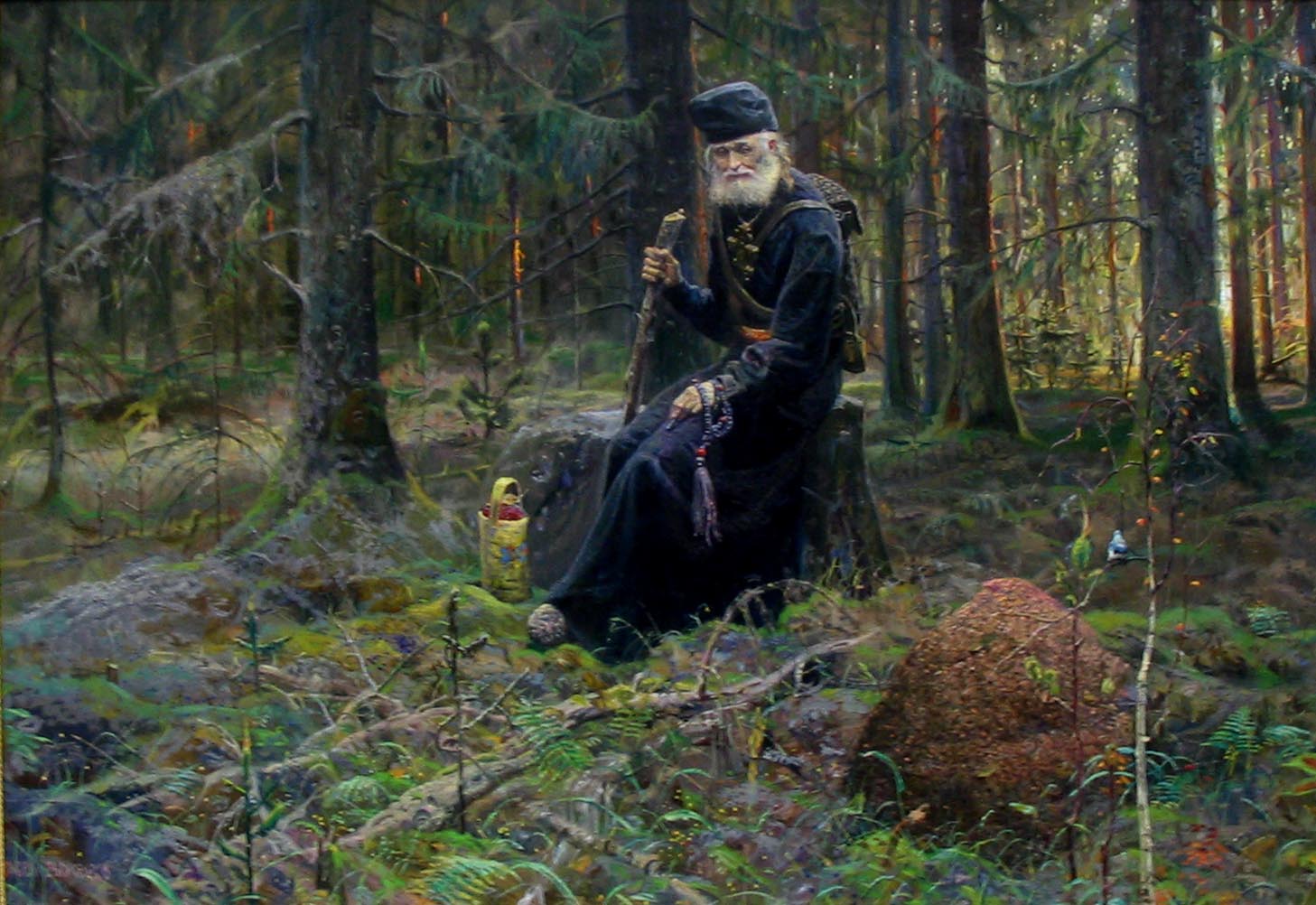 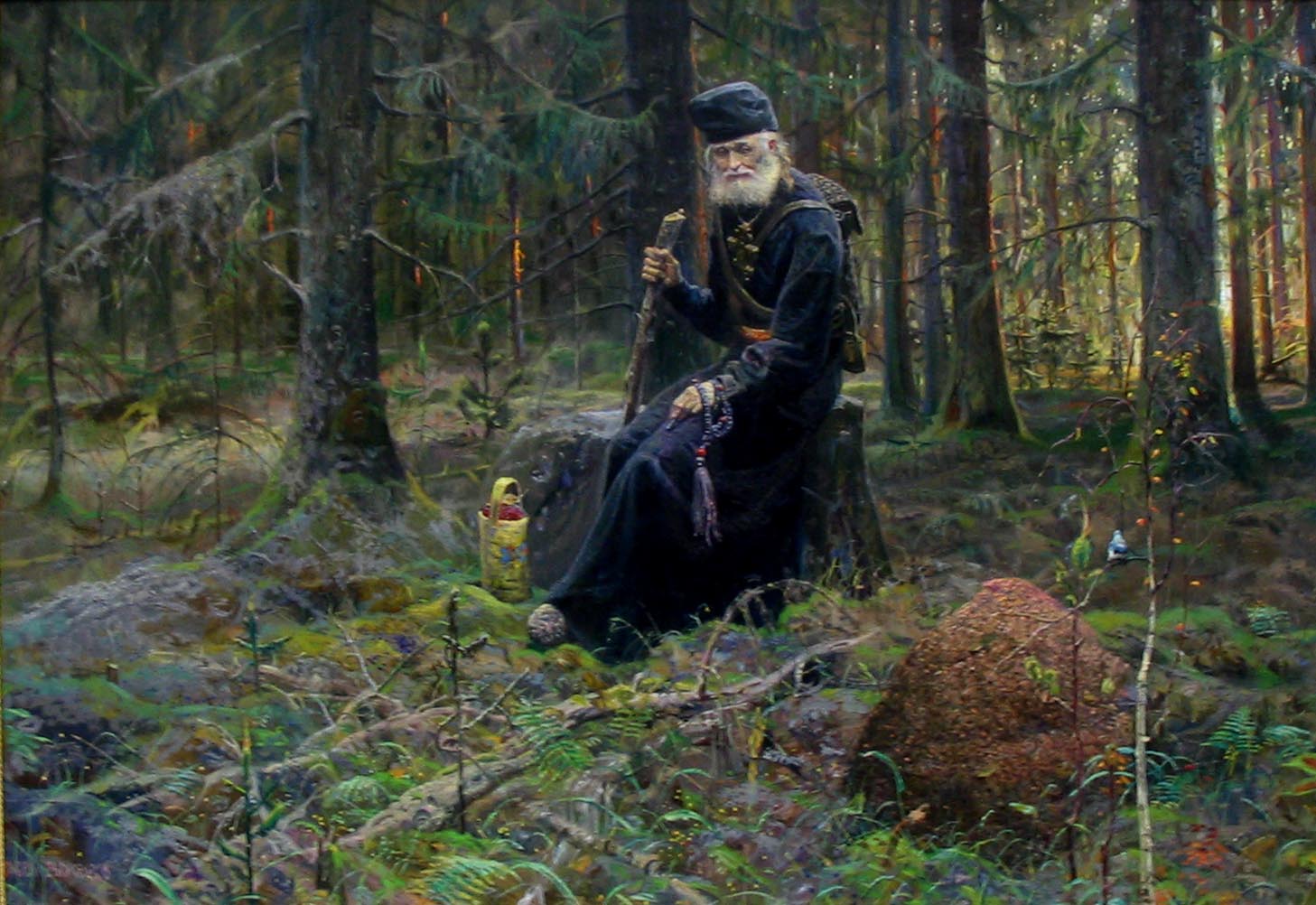 ПРЕПОДОБНЫЙ 
СЕРАФИМ САРОВСКИЙ
( 1754-1833)
© С.В. Перевезенцев, Т.В. Перевезенцева, 
2024 г.
Курск
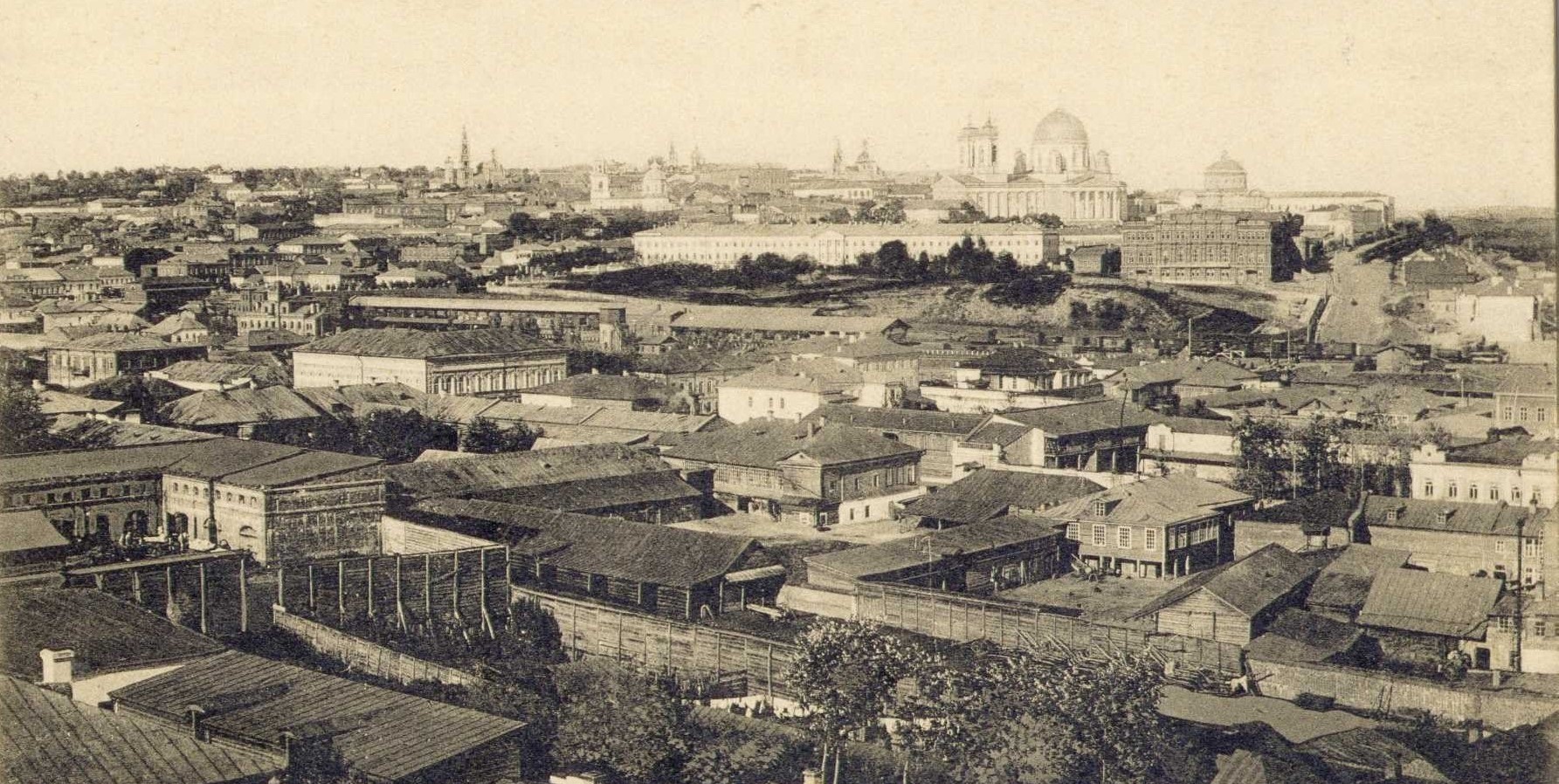 Сергиево-Казанский собор в Курске
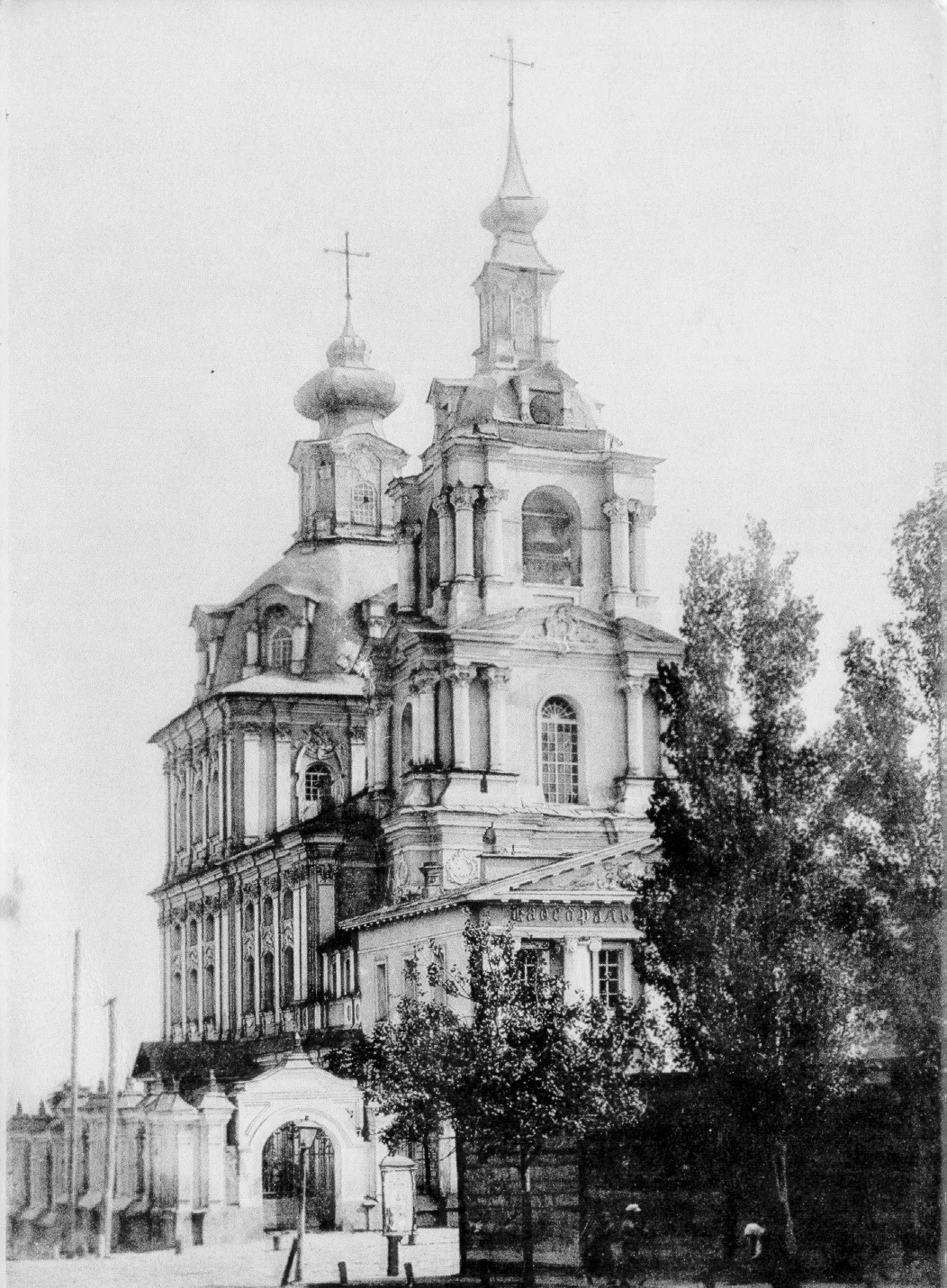 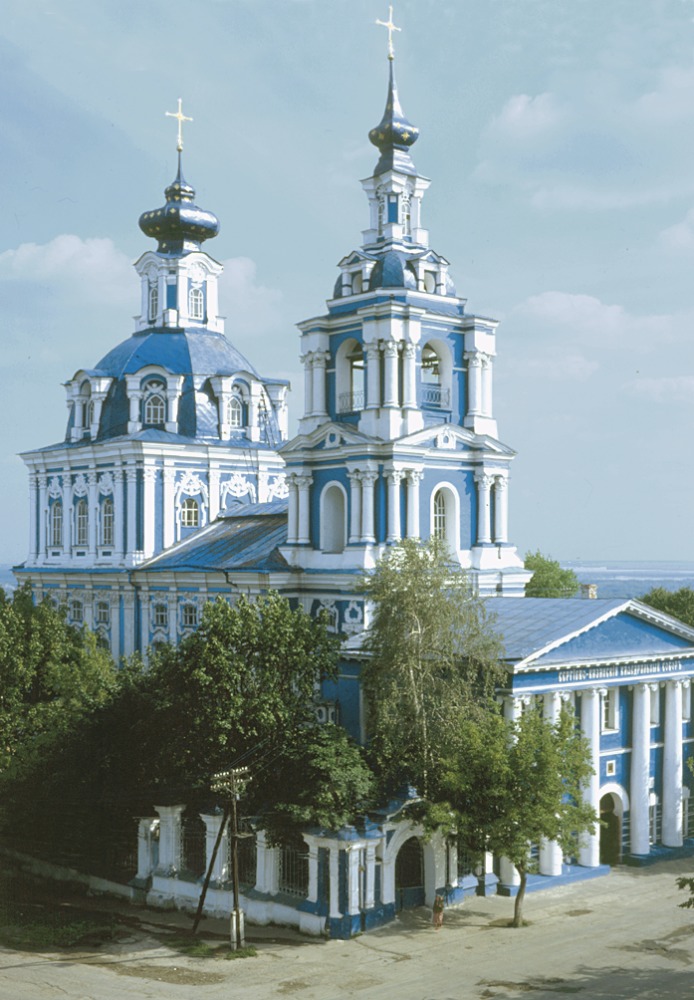 Знамения милости Божией
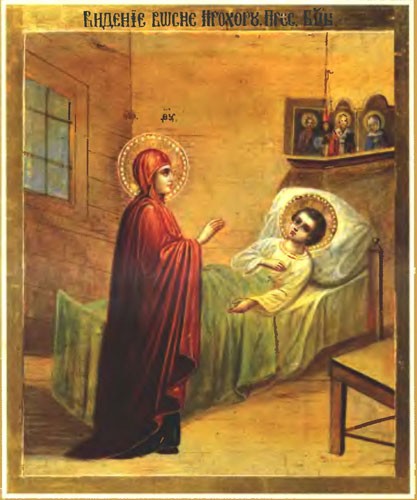 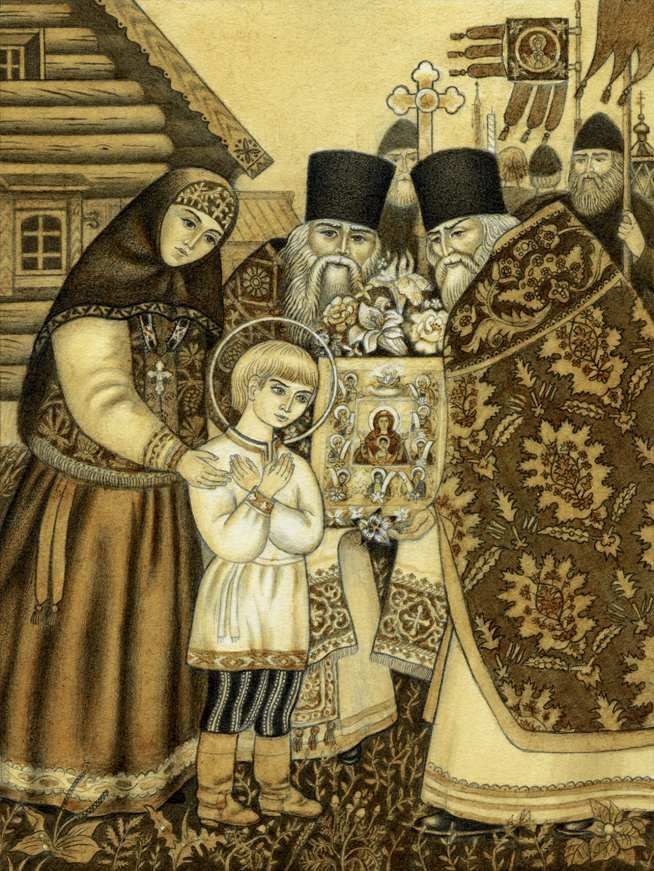 Курская-Коренная икона Божией Матери «Знамение»
Благословление матери и старца Досифея
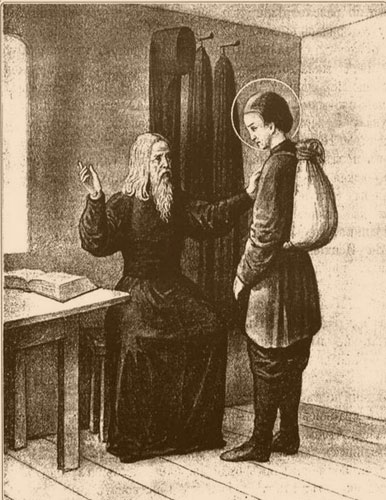 Киево-Печерская Лавра
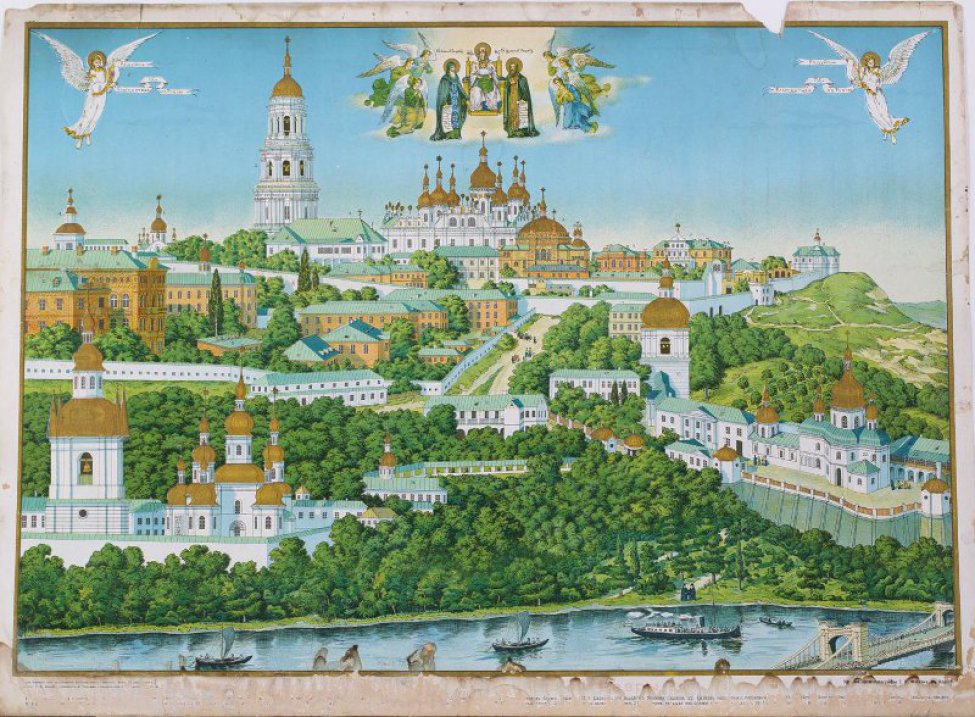 Местоположение Саровской пустыни(выделено желтым цветом)
Саровская пустынь в XVIII-XIX в.
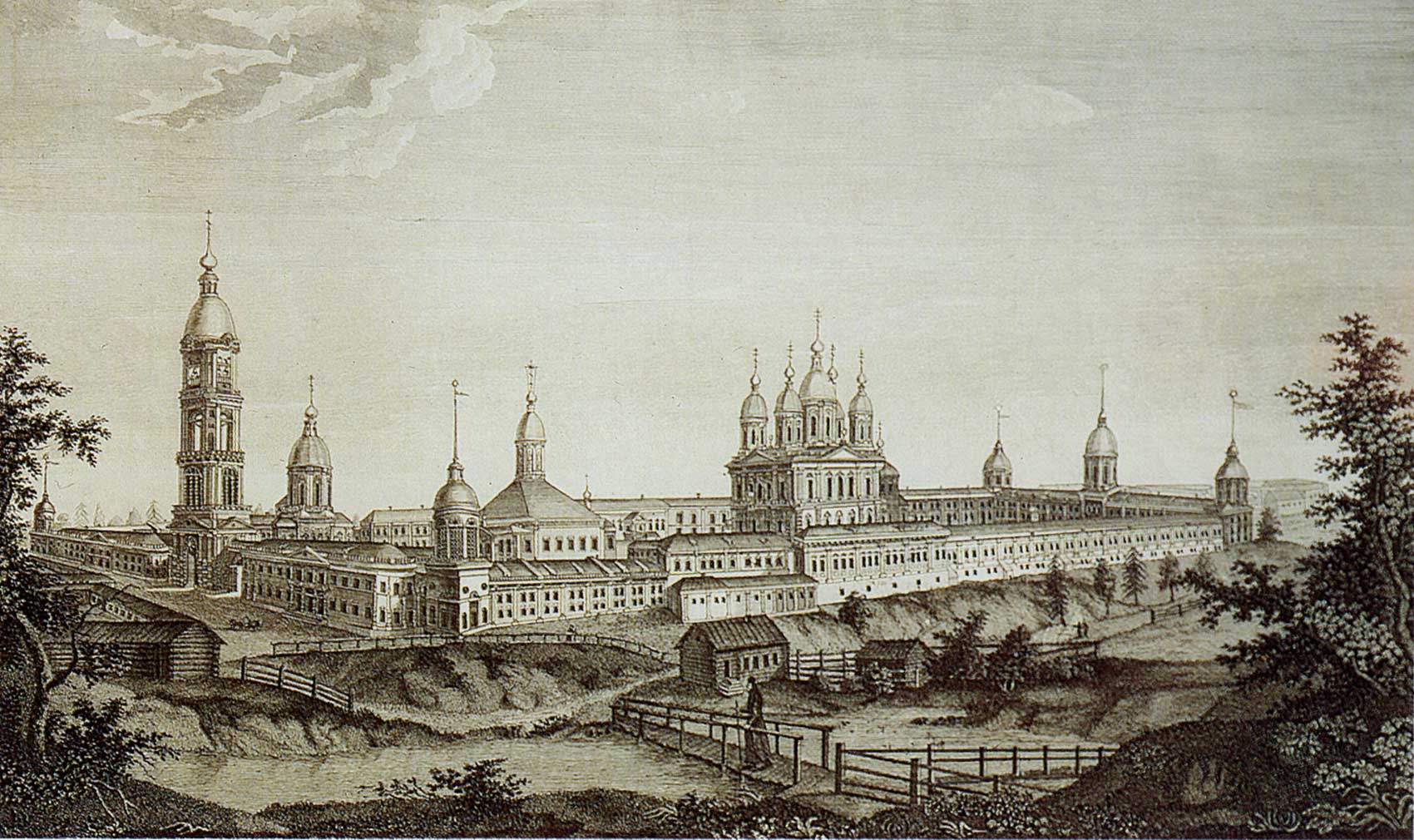 Чудесное исцеление послушника Прохора
Послушничество и постриг
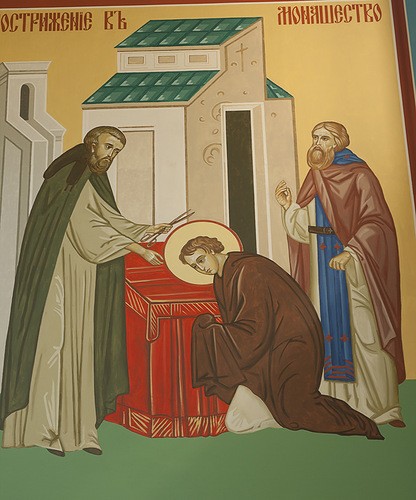 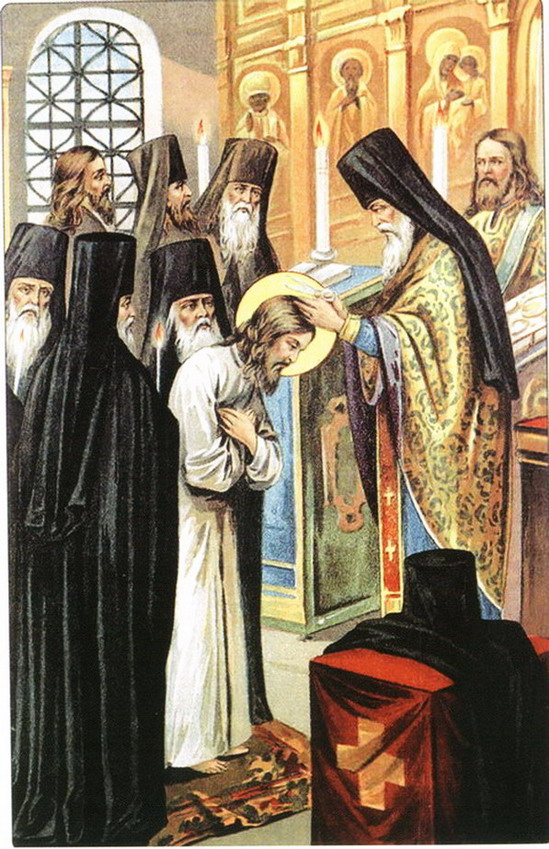 Видение иеродьякону Серафиму
Дальняя пустынька, келья св. Серафима
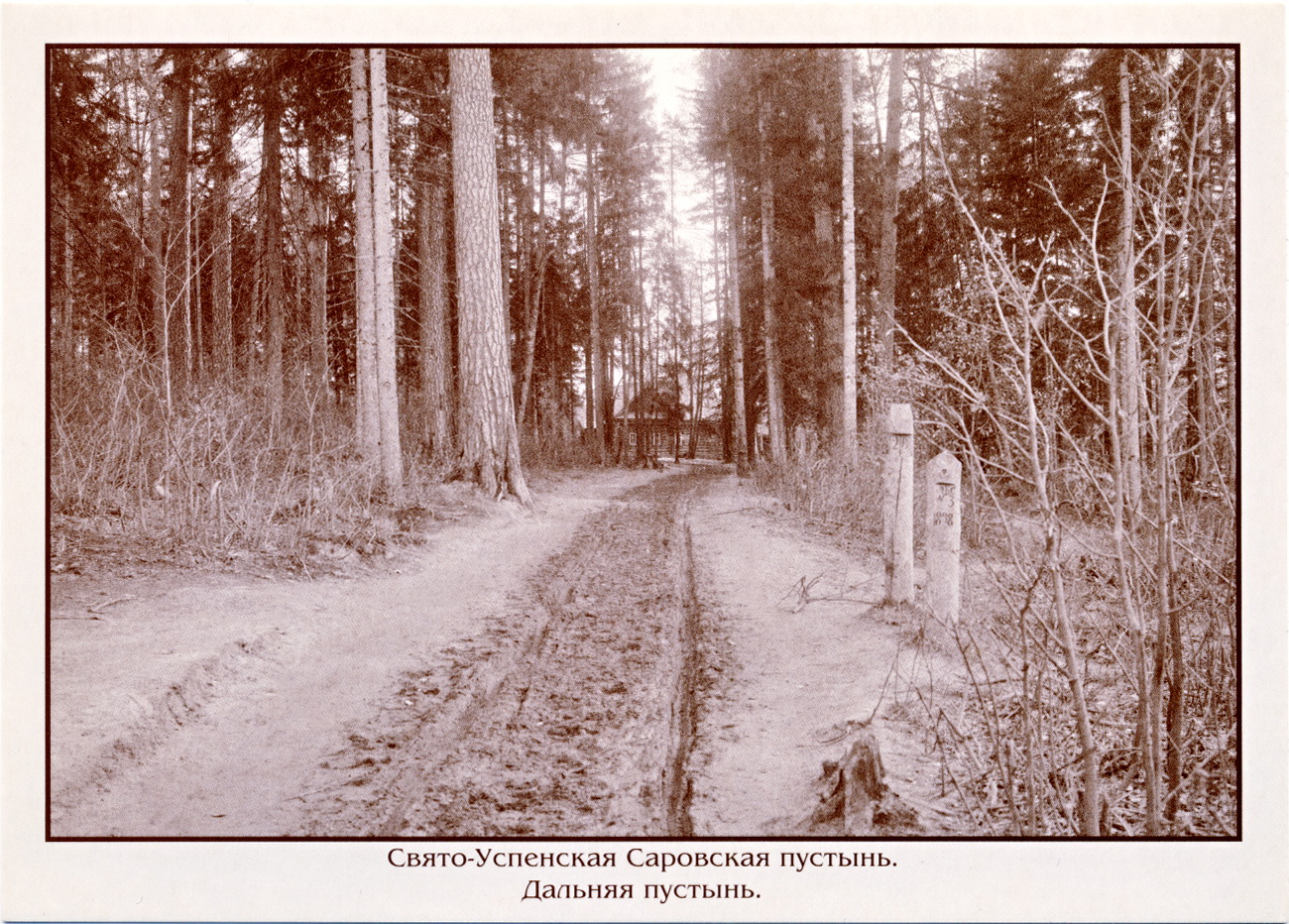 Дальняя пустынька
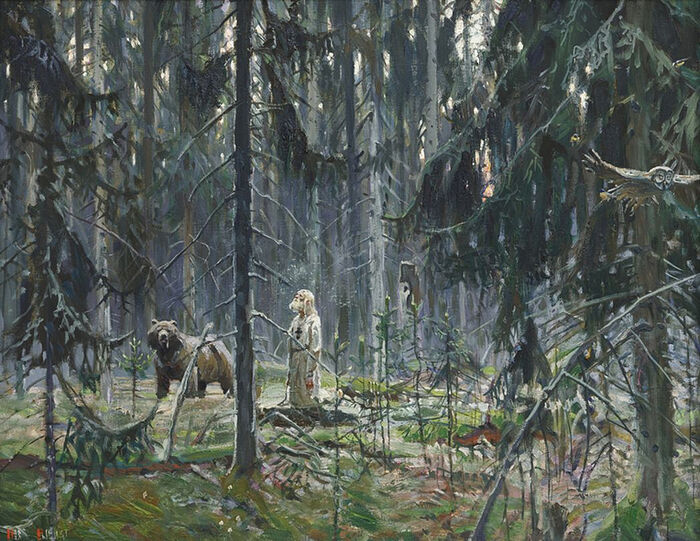 Подвиг столпничества
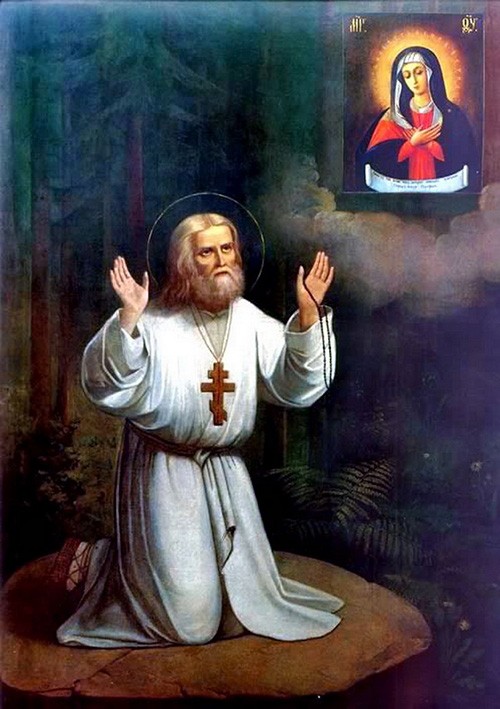 Часовня на месте моления на камне
Телесное  мученичество
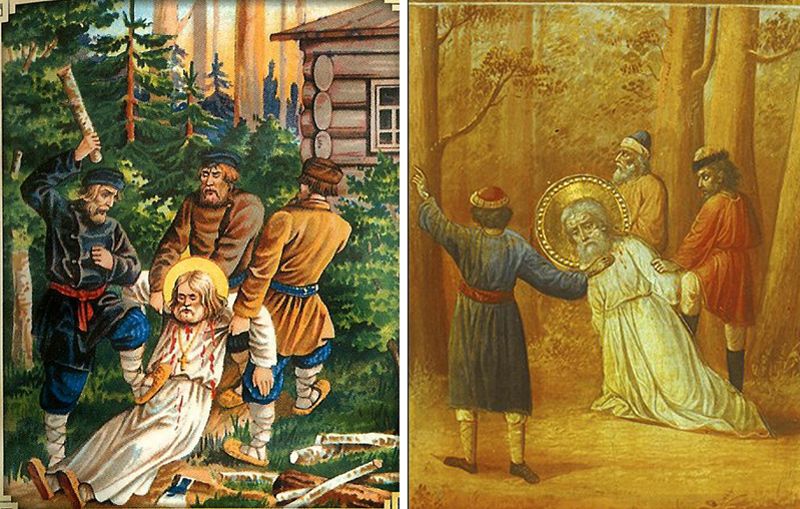 Телесное  мученичество
Храм Серафима Саровского над кельей, в которой совершался подвиг затворничества
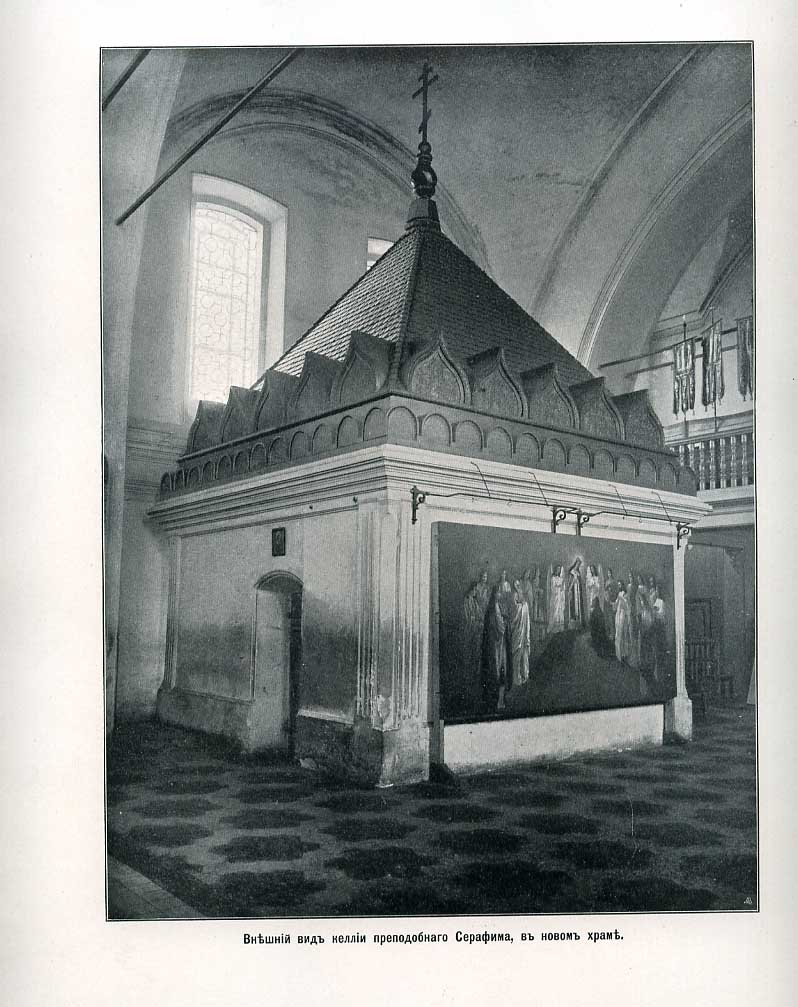 Храм Серафима Саровского над кельей, в которой совершался подвиг затворничества
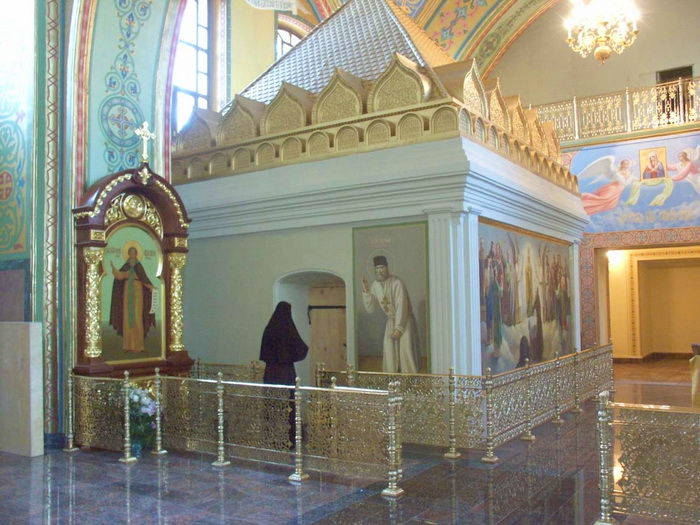 Дар целительства
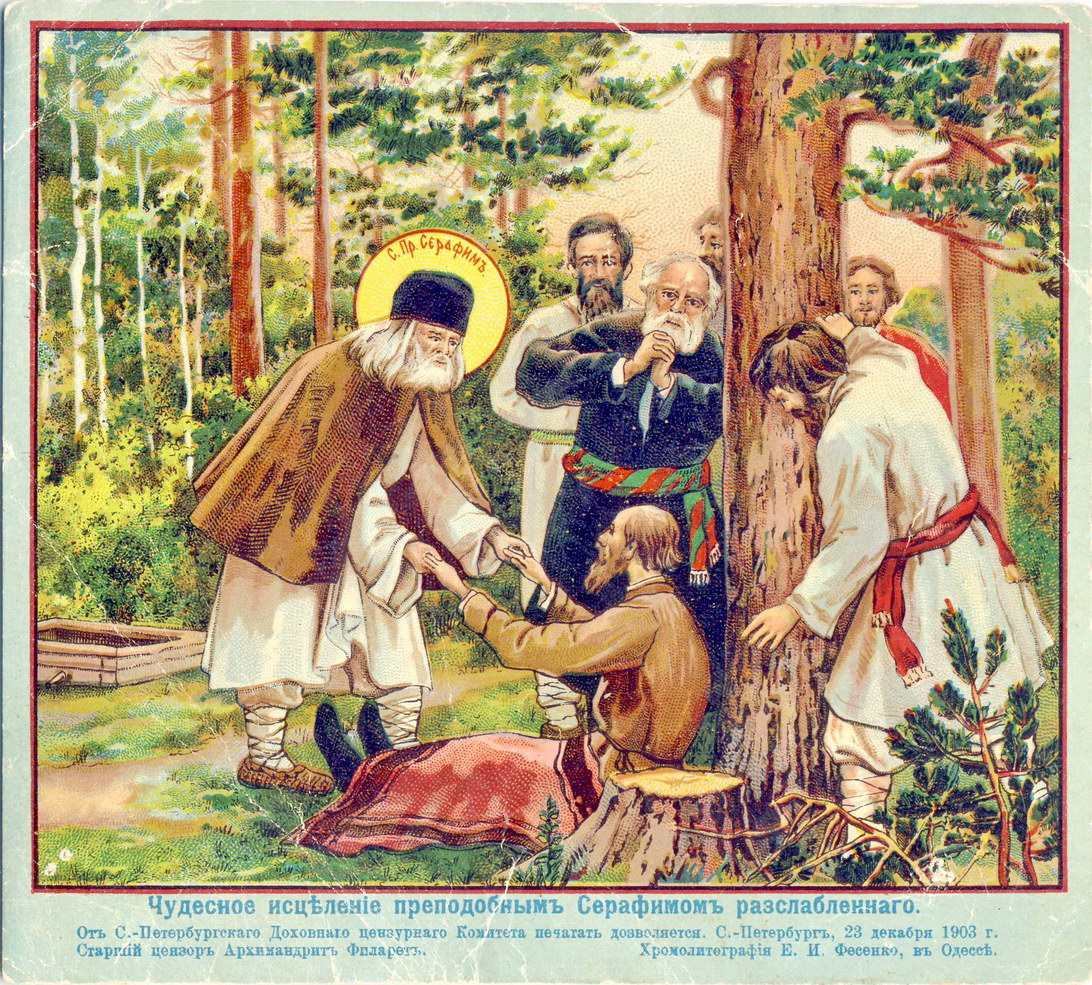 Дар целительства
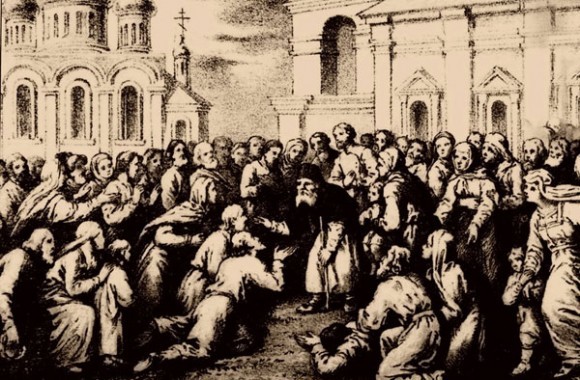 Ближняя пустынька Серафима Саровского
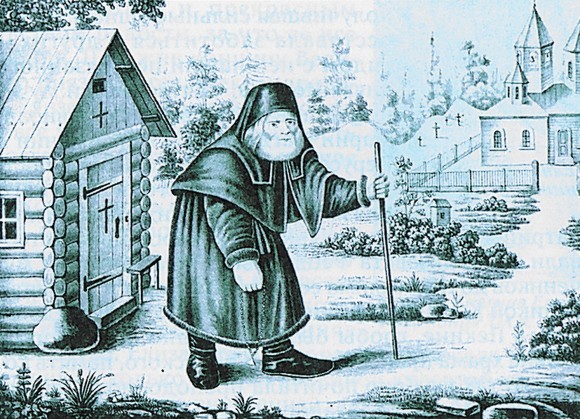 Серафимо-Дивеевский монастырь
Начало мельничной общины
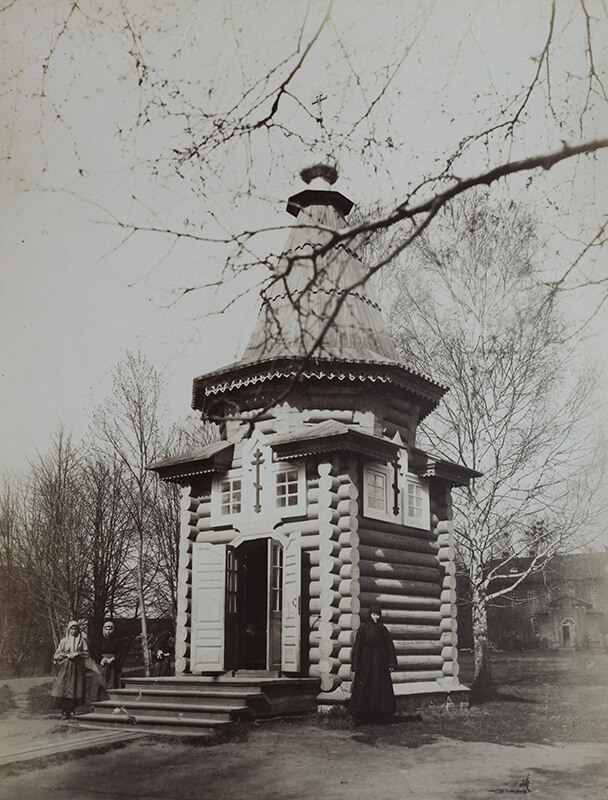 Часовня Серафима Саровского на месте старой мельницы
Канавка батюшки Серафима
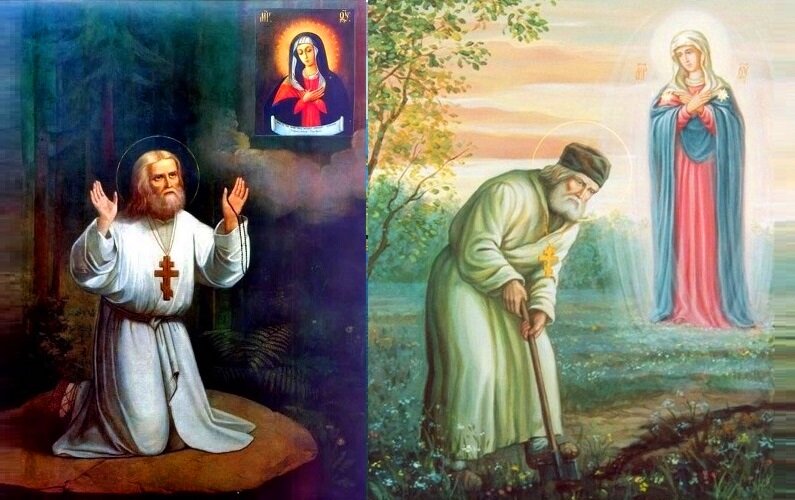 Святой источник Серафима Саровского
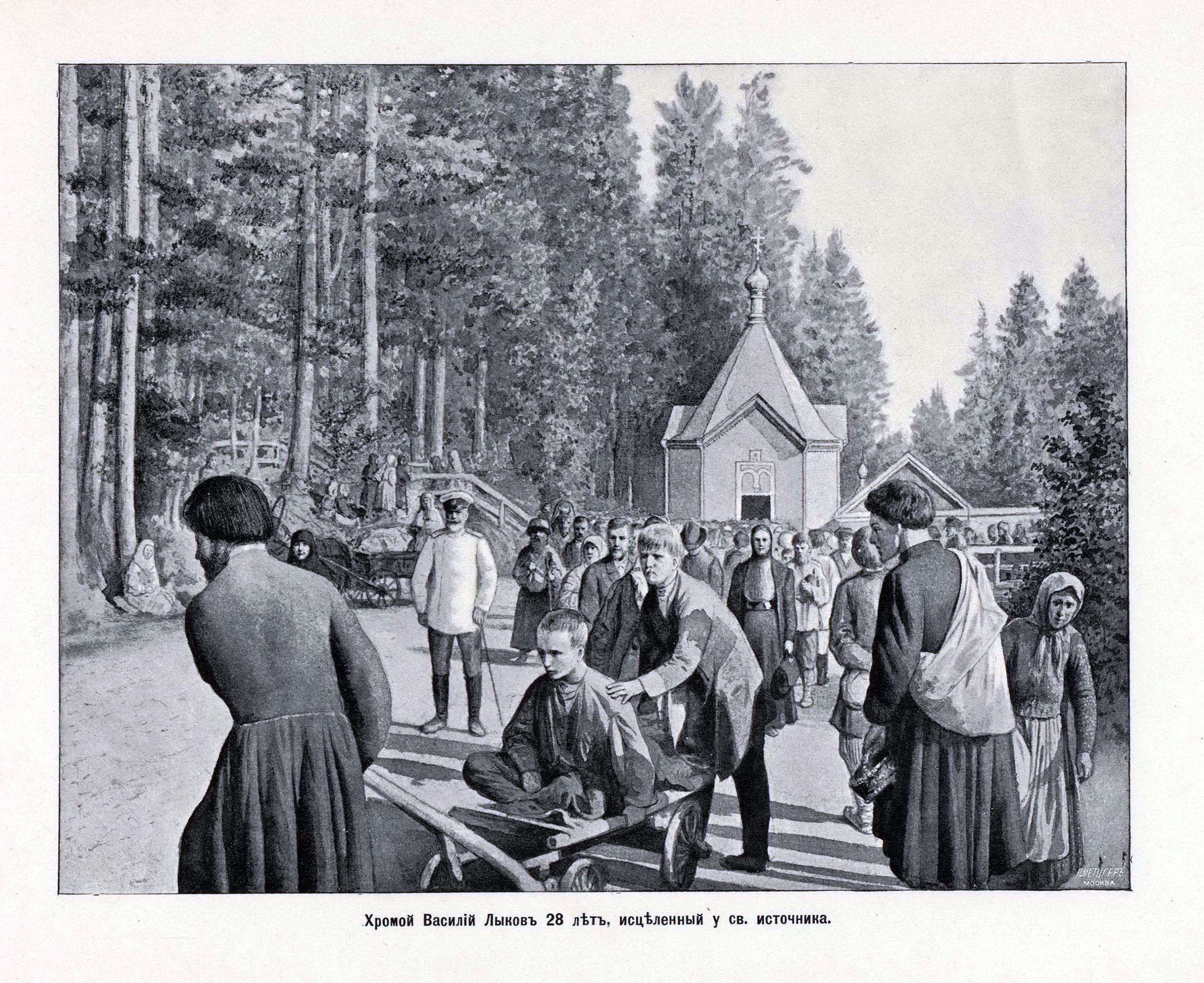 Святой источник Серафима Саровского сегодня
Последнее явление Божией Матери преподобному Серафиму Саровскому
Кончина преподобного Серафима Саровского
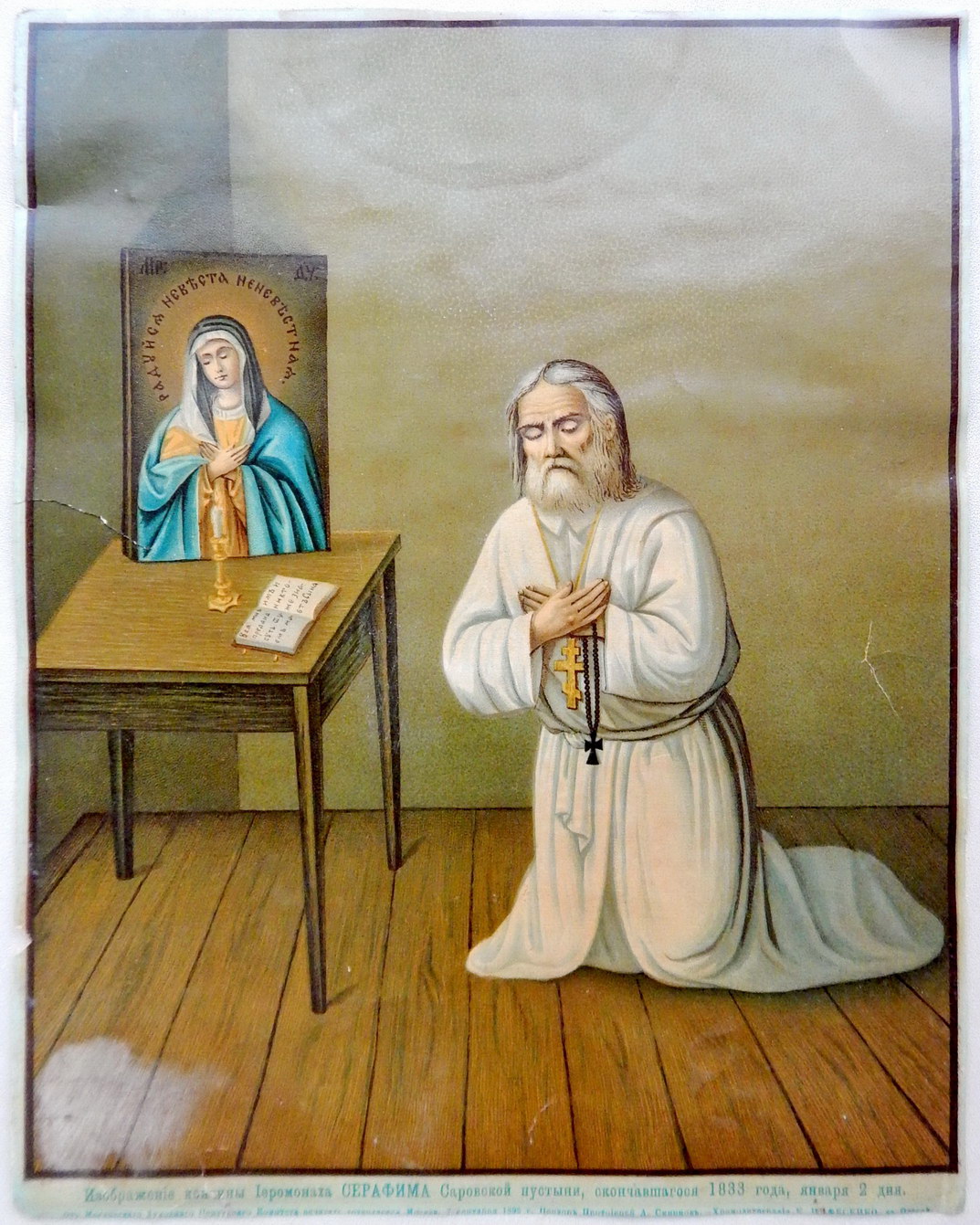 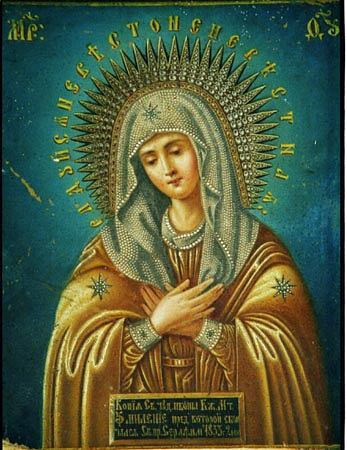 Прославление преподобного Серафима Саровского
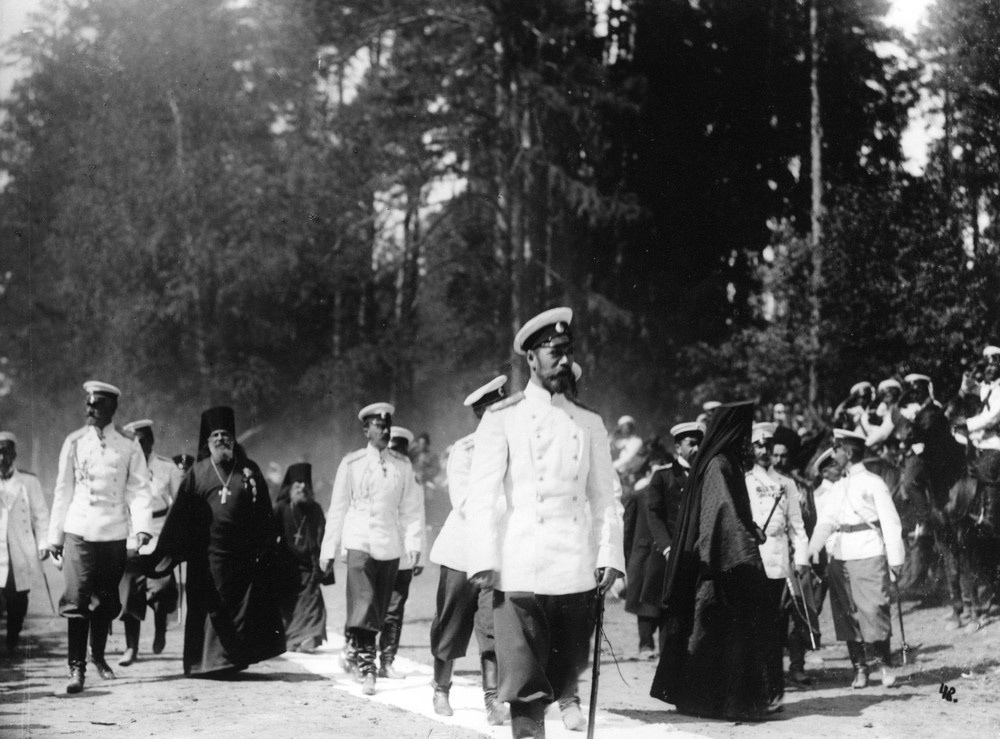 Рака с мощами преподобного Серафима Саровского в Свято-Троицком Серафимо-Дивеевском монастыре
Единственный прижизненный портрет преподобного с личной подписью «иеромонах Серафим»
В чем смысл христианского духовного подвига преподобного Серафима Саровского?
Раскройте смысл духовного завещания преподобного Серафима Саровского: «РАДОСТЬ МОЯ! СТЯЖИ (накапливай) ДУХ МИРЕН, И ТЫСЯЧИ ВОКРУГ ТЕБЯ СПАСУТСЯ»